BÖLÜM 3
YÜZEY KAPLAMA ENDÜSTRİLERİ
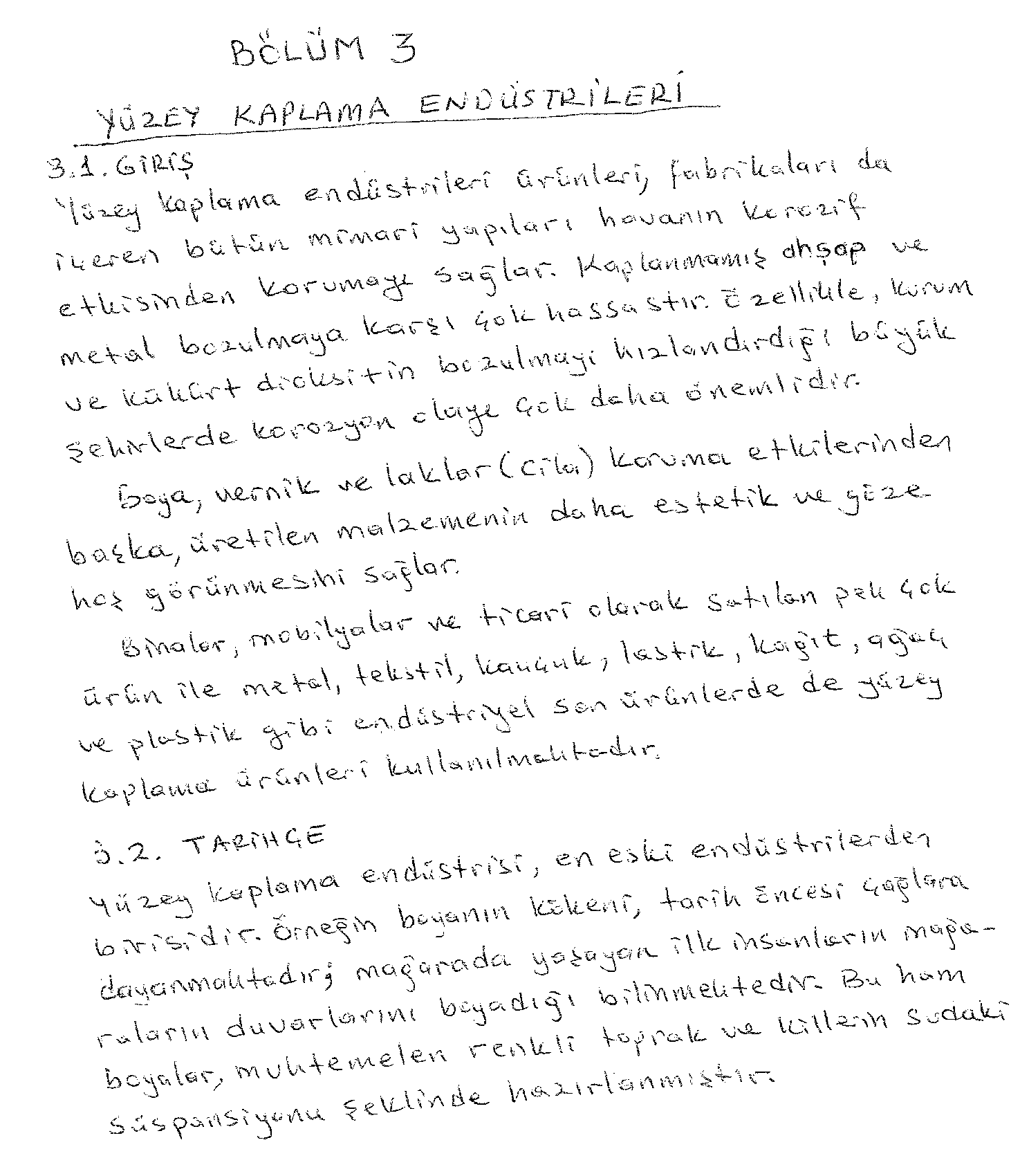 17.10.2018
KİM232 END.KİM.II-DOÇ.DR.KAMRAN POLAT-ANKARA ÜNİV., FEN FAK., KİMYA BÖL.,
2
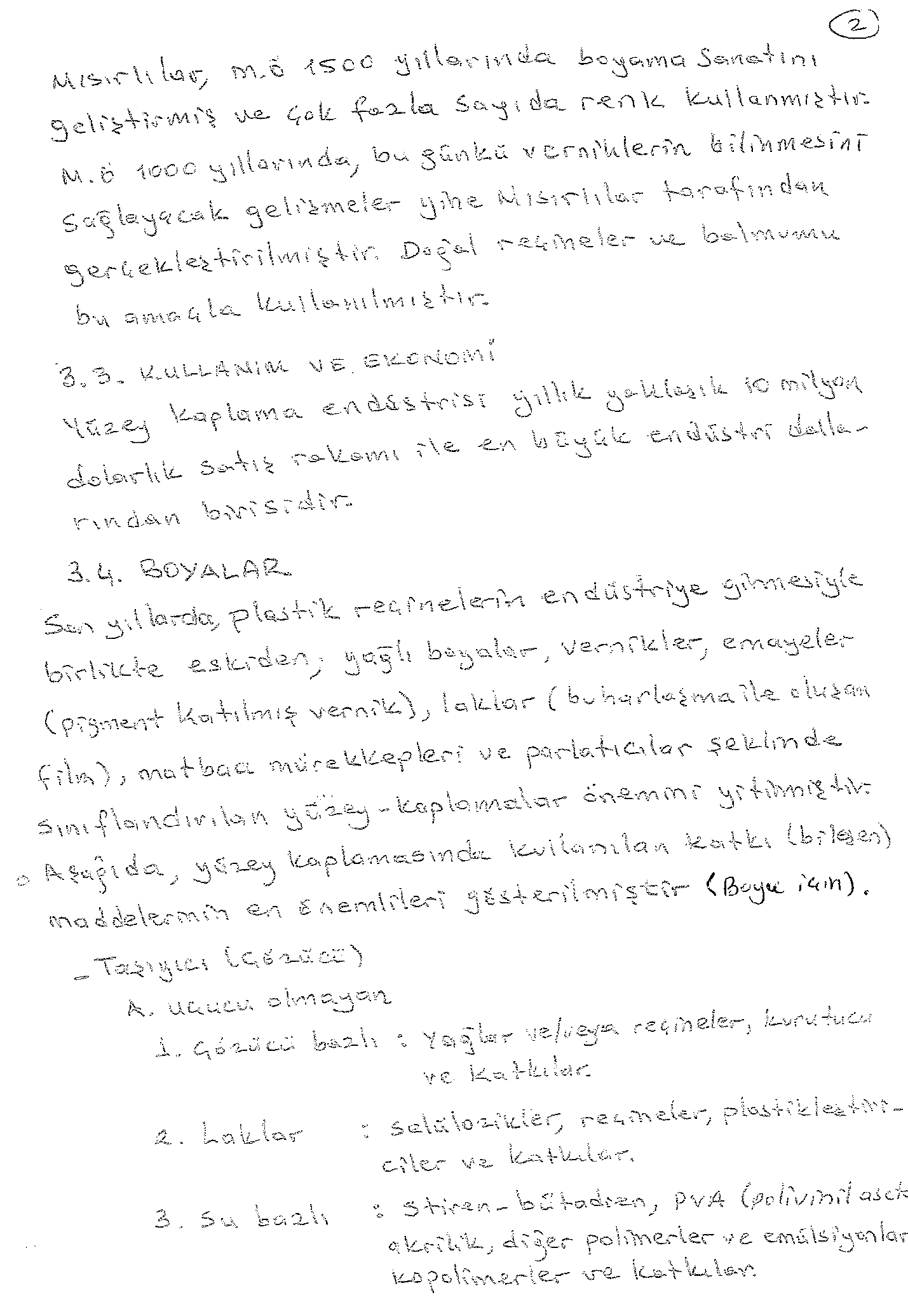 17.10.2018
KİM232 END.KİM.II-DOÇ.DR.KAMRAN POLAT-ANKARA ÜNİV., FEN FAK., KİMYA BÖL.,
3
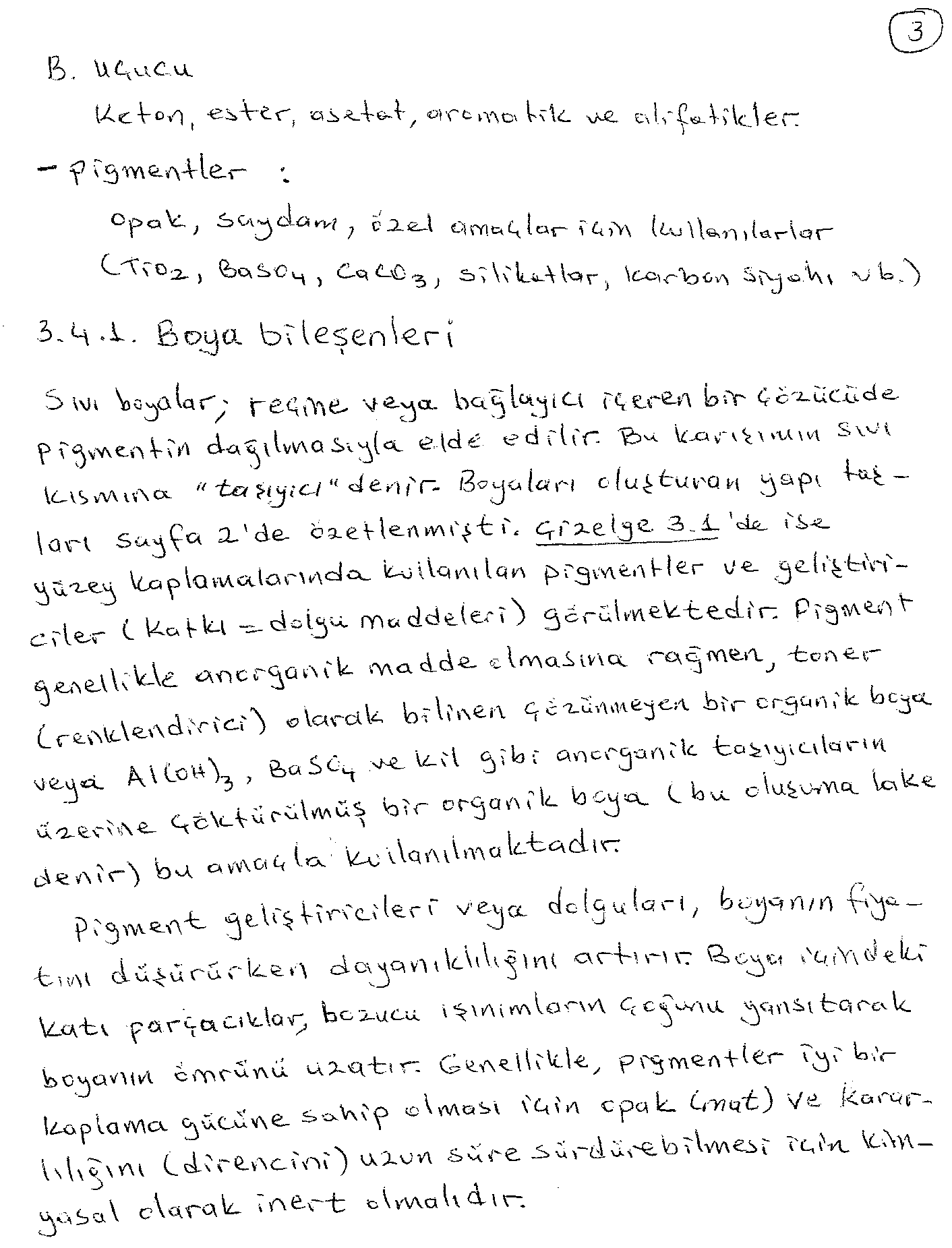 17.10.2018
KİM232 END.KİM.II-DOÇ.DR.KAMRAN POLAT-ANKARA ÜNİV., FEN FAK., KİMYA BÖL.,
4
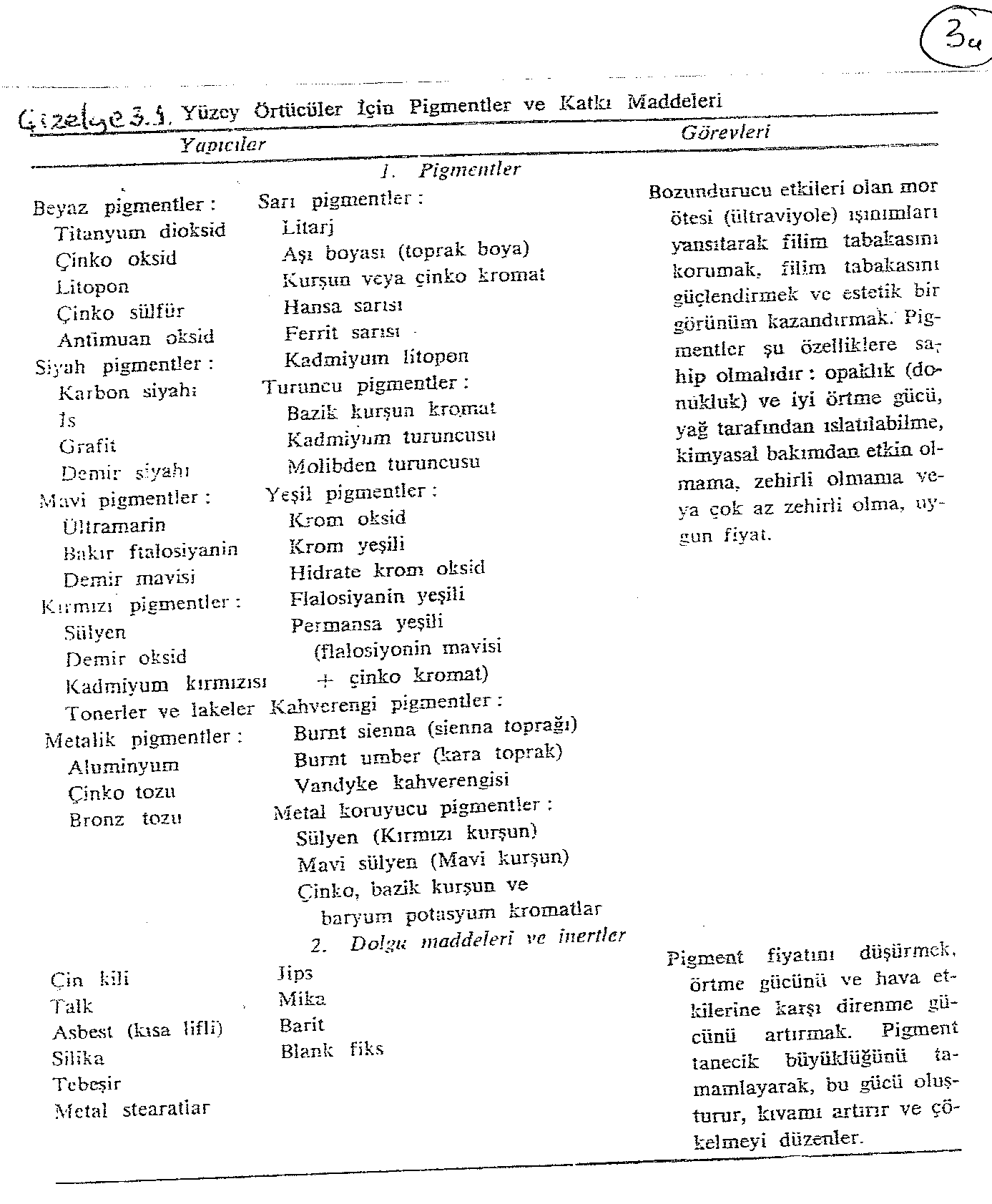 17.10.2018
KİM232 END.KİM.II-DOÇ.DR.KAMRAN POLAT-ANKARA ÜNİV., FEN FAK., KİMYA BÖL.,
5
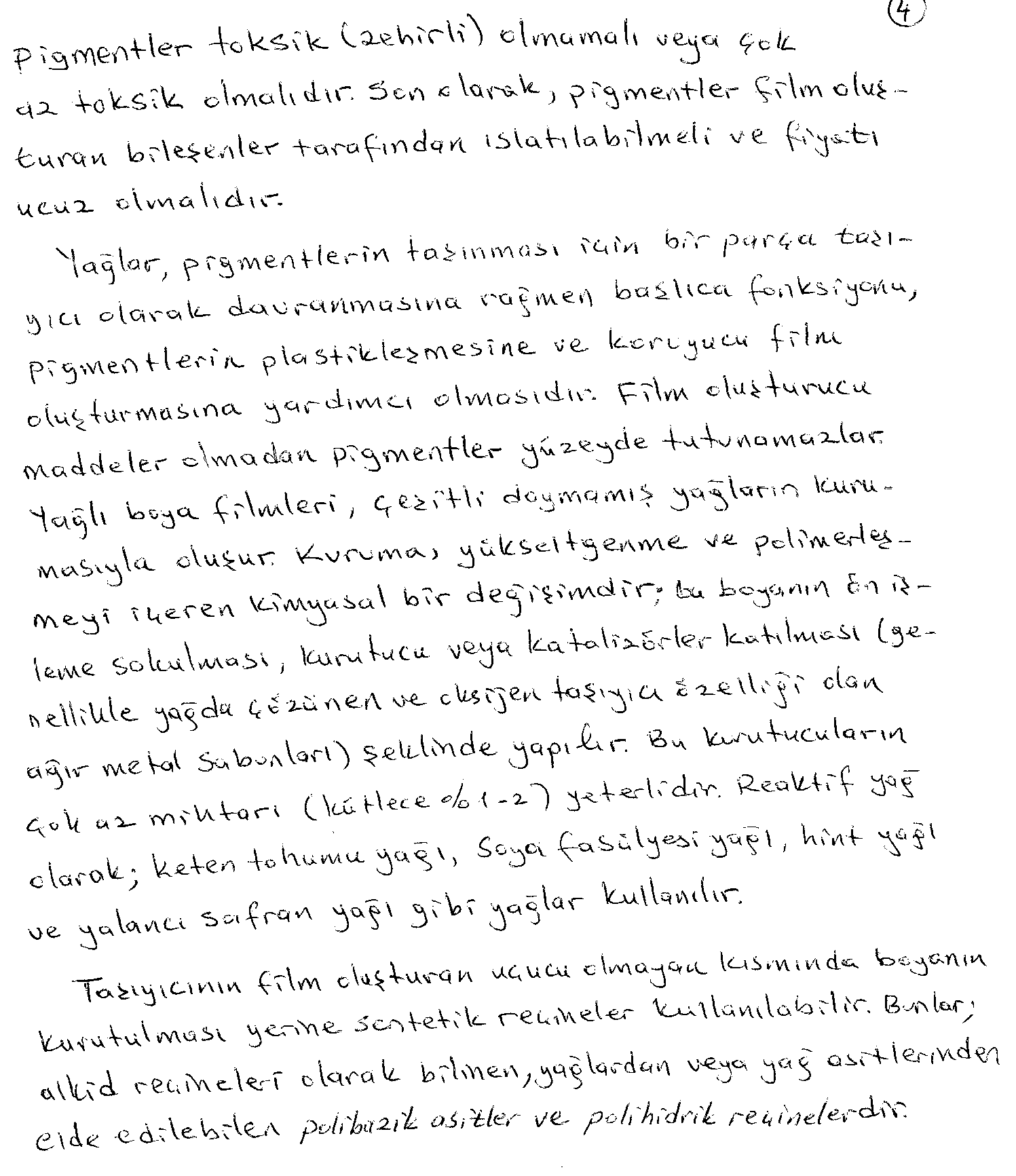 17.10.2018
KİM232 END.KİM.II-DOÇ.DR.KAMRAN POLAT-ANKARA ÜNİV., FEN FAK., KİMYA BÖL.,
6
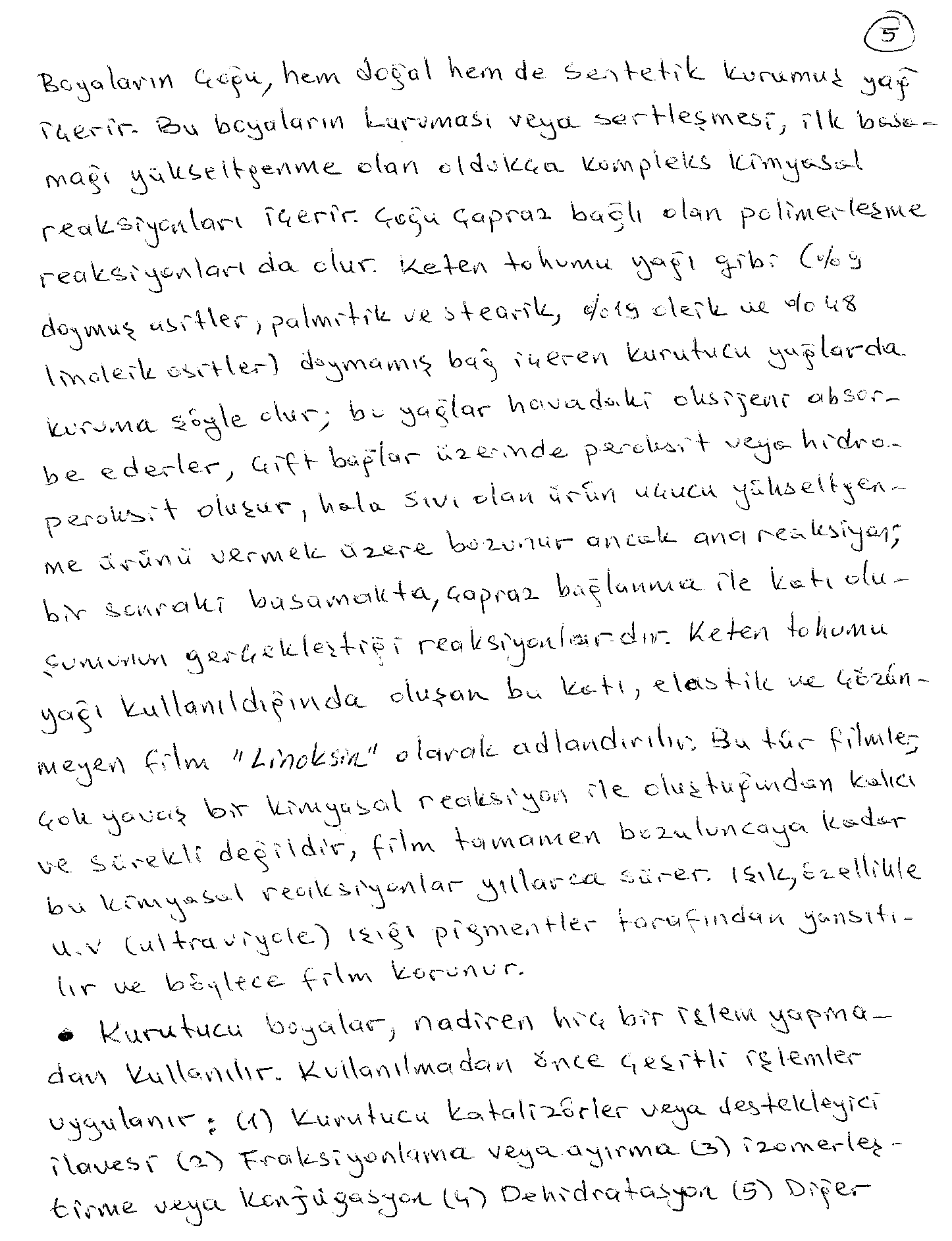 17.10.2018
KİM232 END.KİM.II-DOÇ.DR.KAMRAN POLAT-ANKARA ÜNİV., FEN FAK., KİMYA BÖL.,
7
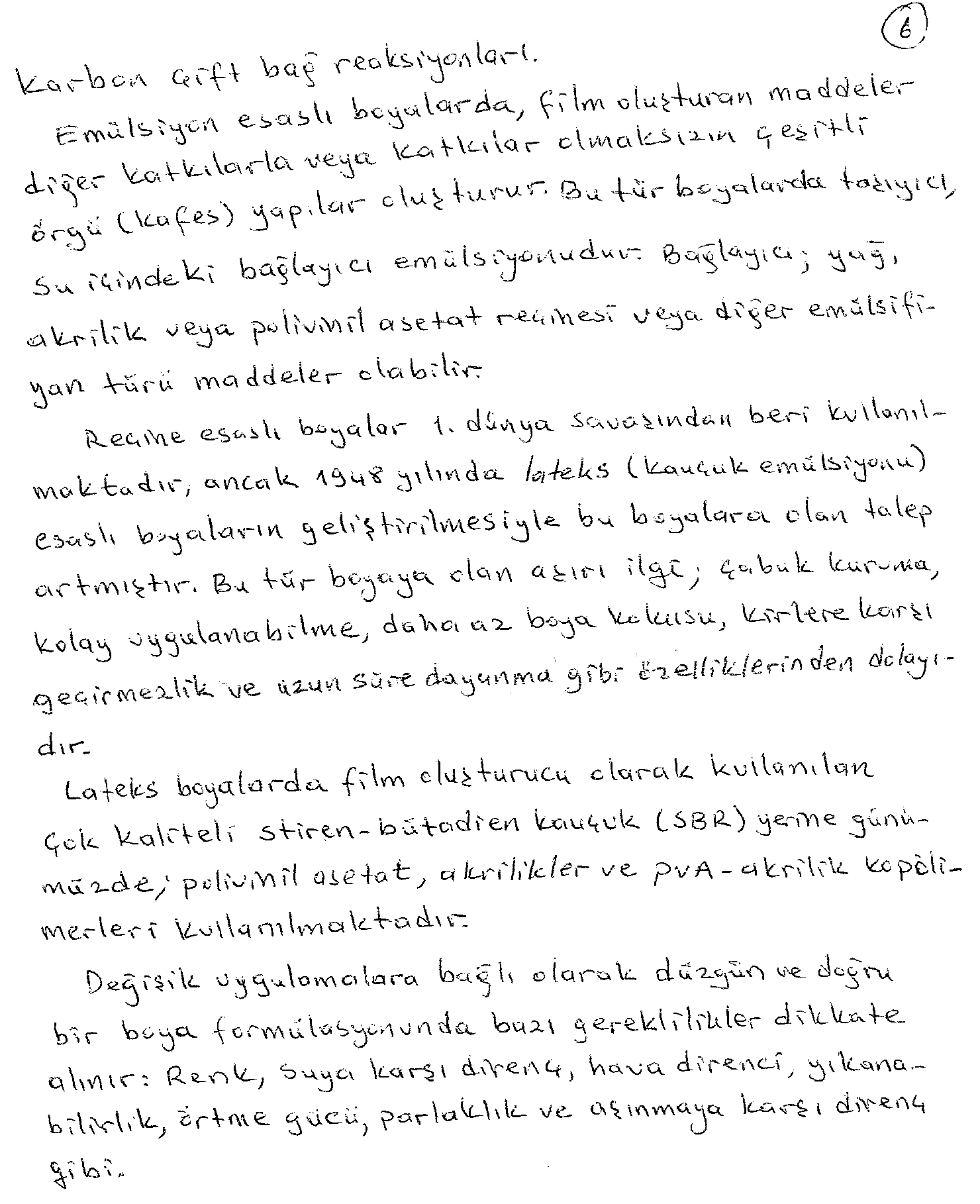 17.10.2018
KİM232 END.KİM.II-DOÇ.DR.KAMRAN POLAT-ANKARA ÜNİV., FEN FAK., KİMYA BÖL.,
8
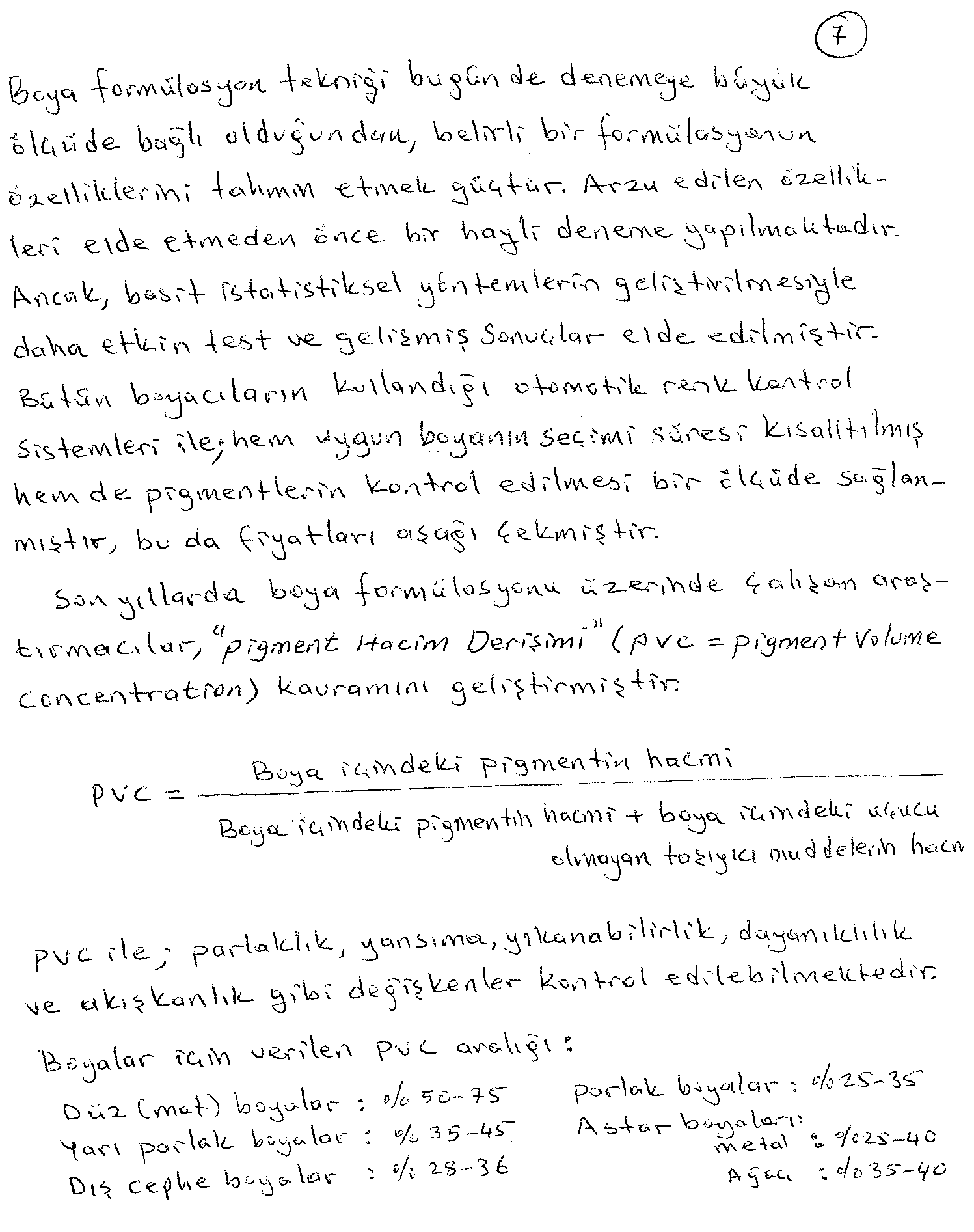 17.10.2018
KİM232 END.KİM.II-DOÇ.DR.KAMRAN POLAT-ANKARA ÜNİV., FEN FAK., KİMYA BÖL.,
9
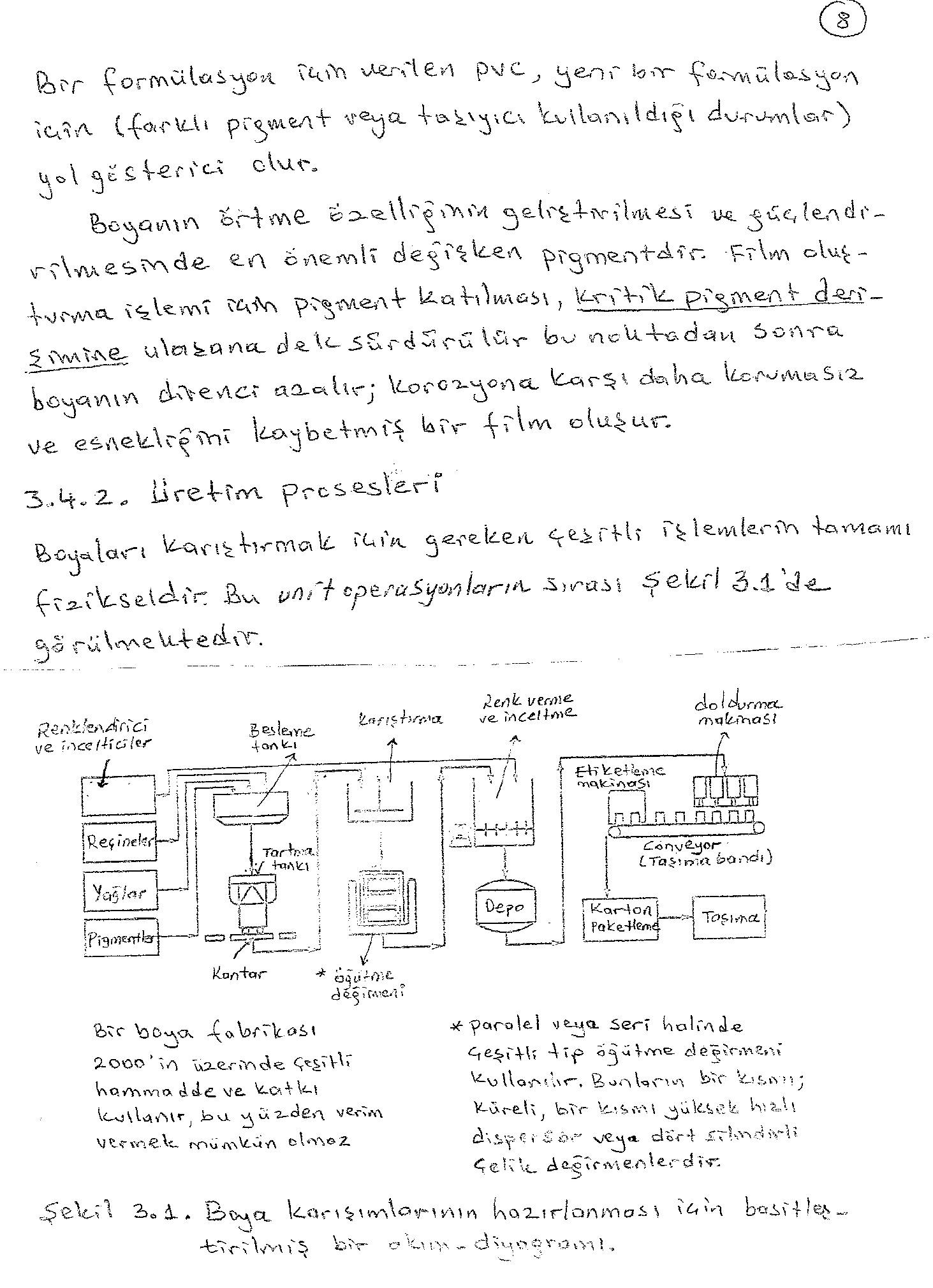 17.10.2018
KİM232 END.KİM.II-DOÇ.DR.KAMRAN POLAT-ANKARA ÜNİV., FEN FAK., KİMYA BÖL.,
10
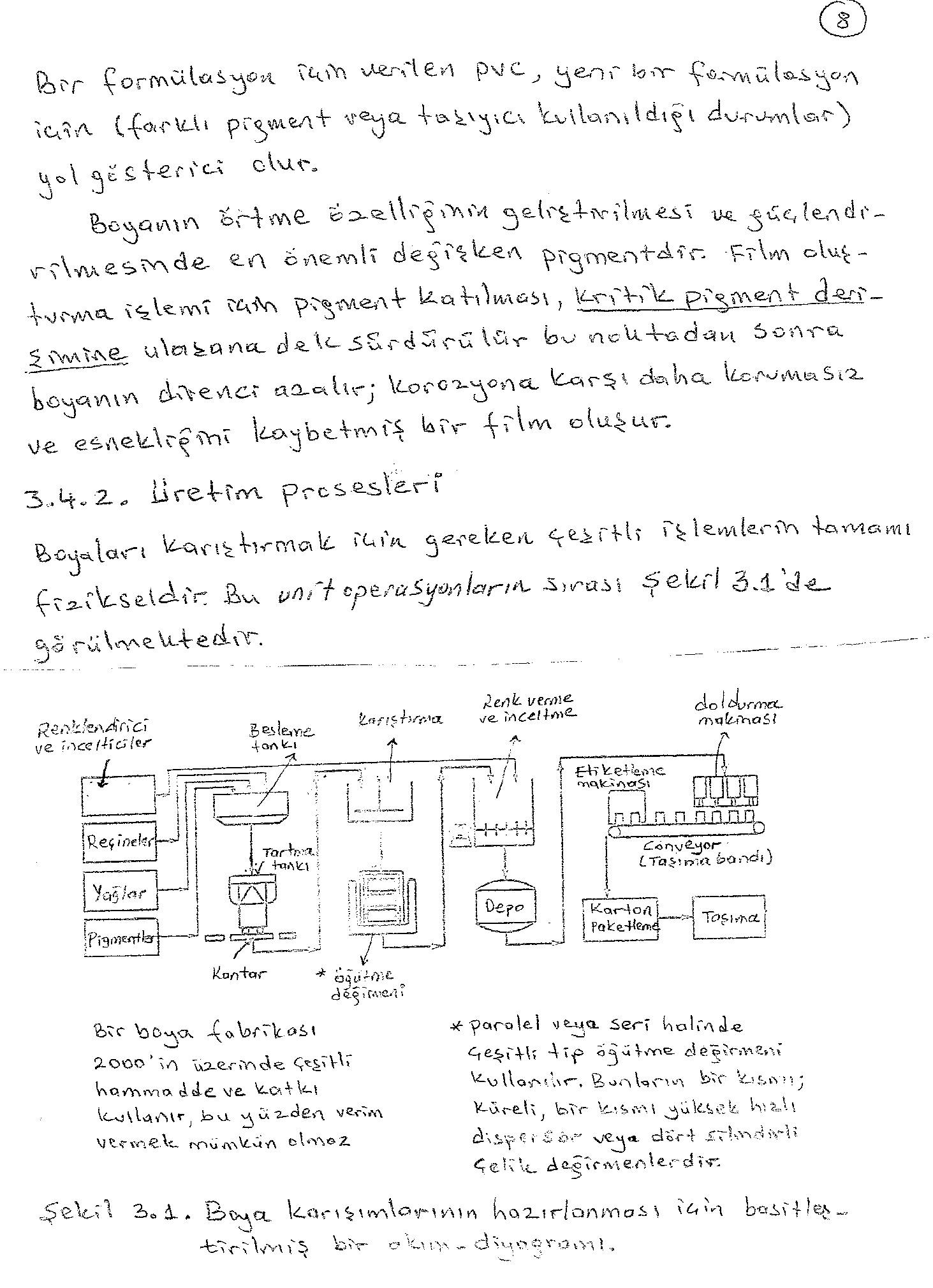 17.10.2018
KİM232 END.KİM.II-DOÇ.DR.KAMRAN POLAT-ANKARA ÜNİV., FEN FAK., KİMYA BÖL.,
11
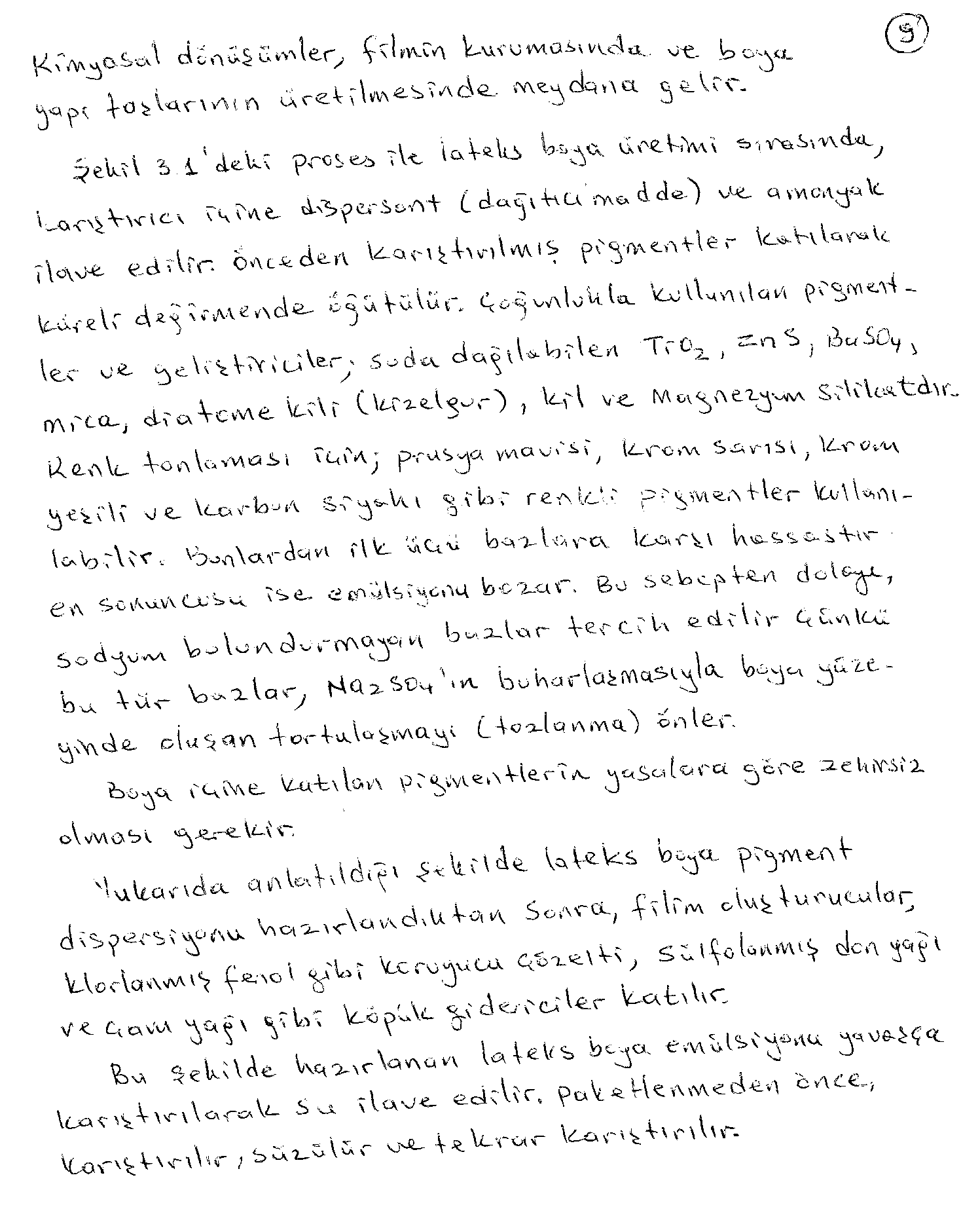 17.10.2018
KİM232 END.KİM.II-DOÇ.DR.KAMRAN POLAT-ANKARA ÜNİV., FEN FAK., KİMYA BÖL.,
12
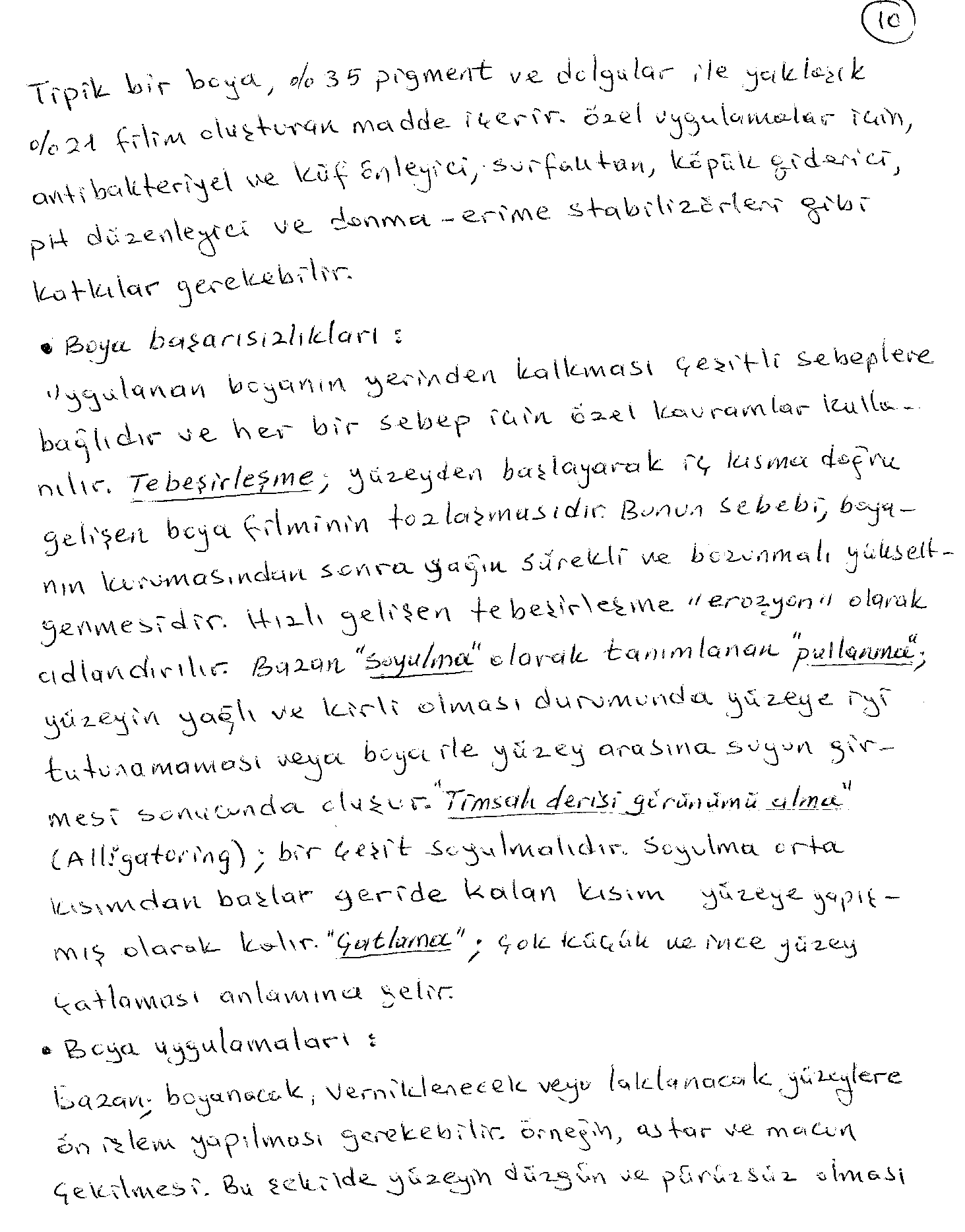 17.10.2018
KİM232 END.KİM.II-DOÇ.DR.KAMRAN POLAT-ANKARA ÜNİV., FEN FAK., KİMYA BÖL.,
13
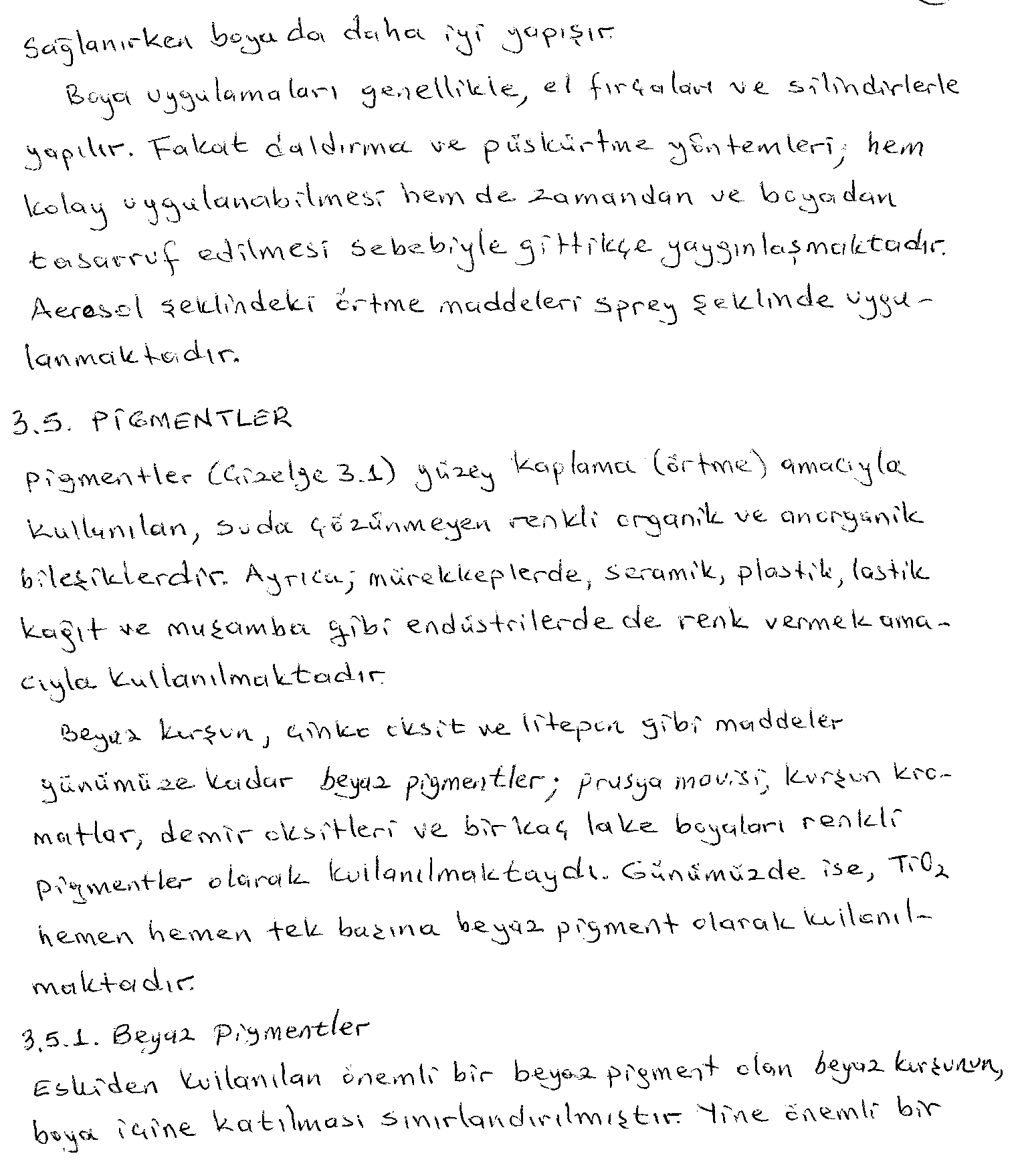 17.10.2018
KİM232 END.KİM.II-DOÇ.DR.KAMRAN POLAT-ANKARA ÜNİV., FEN FAK., KİMYA BÖL.,
14
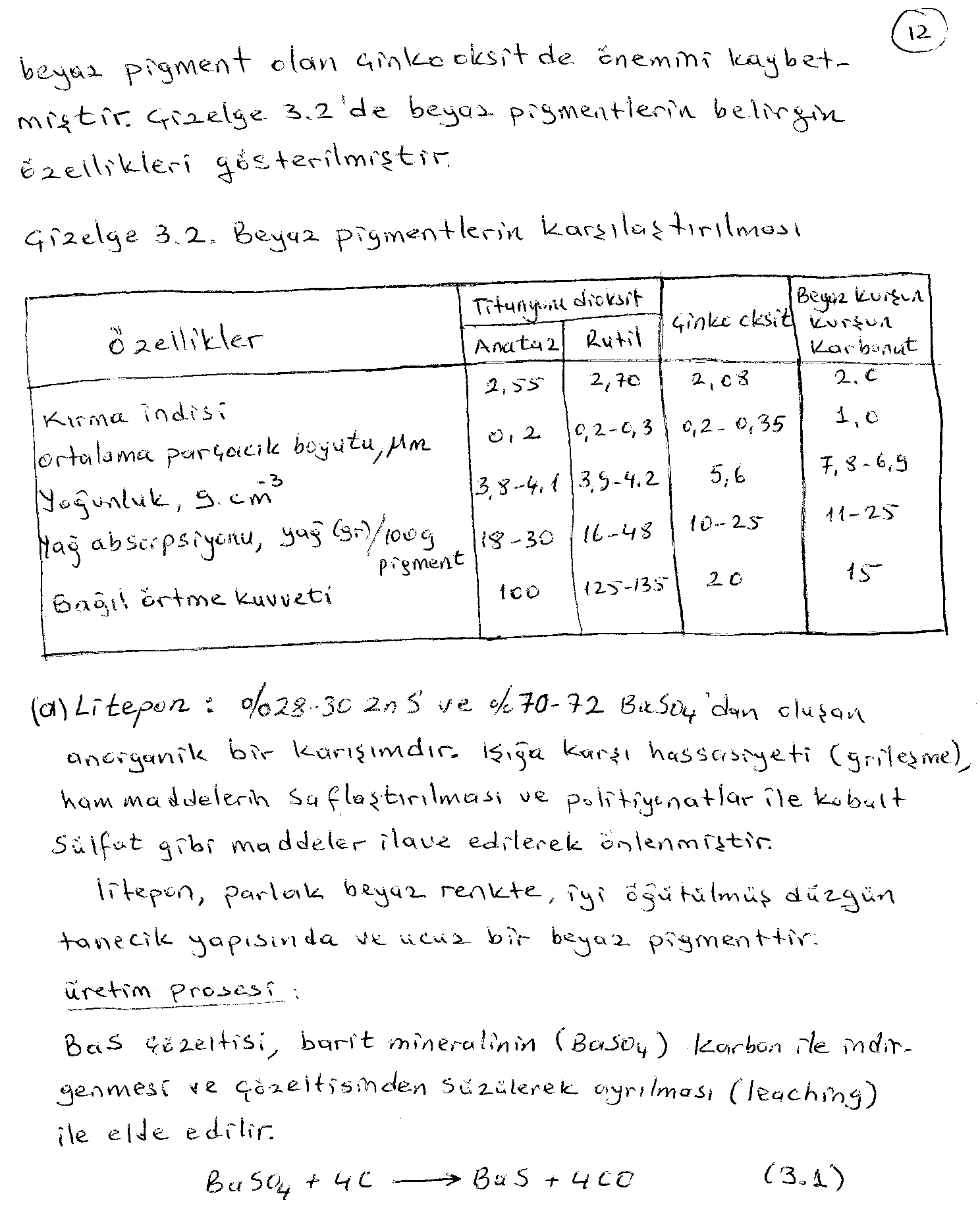 17.10.2018
KİM232 END.KİM.II-DOÇ.DR.KAMRAN POLAT-ANKARA ÜNİV., FEN FAK., KİMYA BÖL.,
15
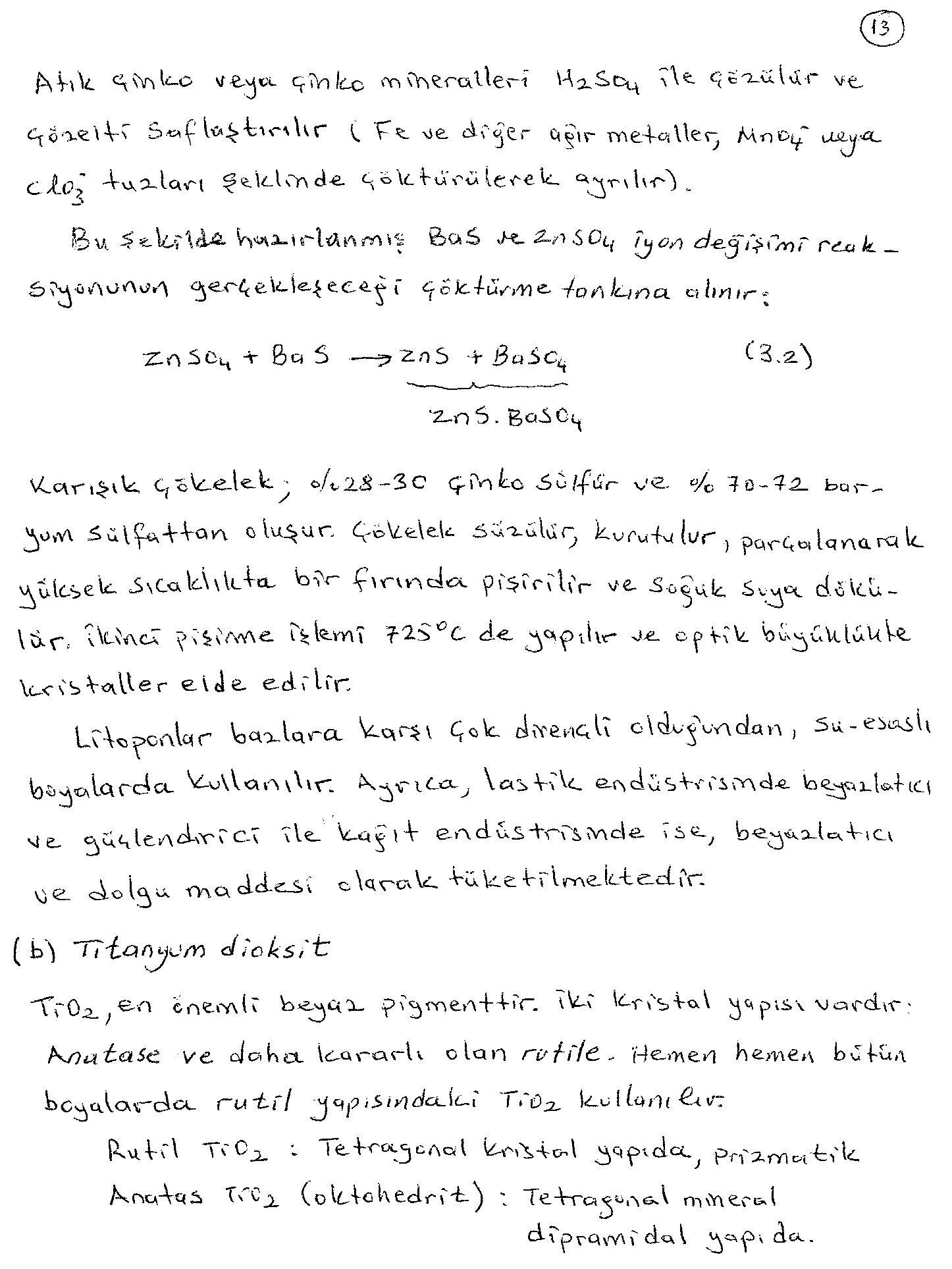 17.10.2018
KİM232 END.KİM.II-DOÇ.DR.KAMRAN POLAT-ANKARA ÜNİV., FEN FAK., KİMYA BÖL.,
16
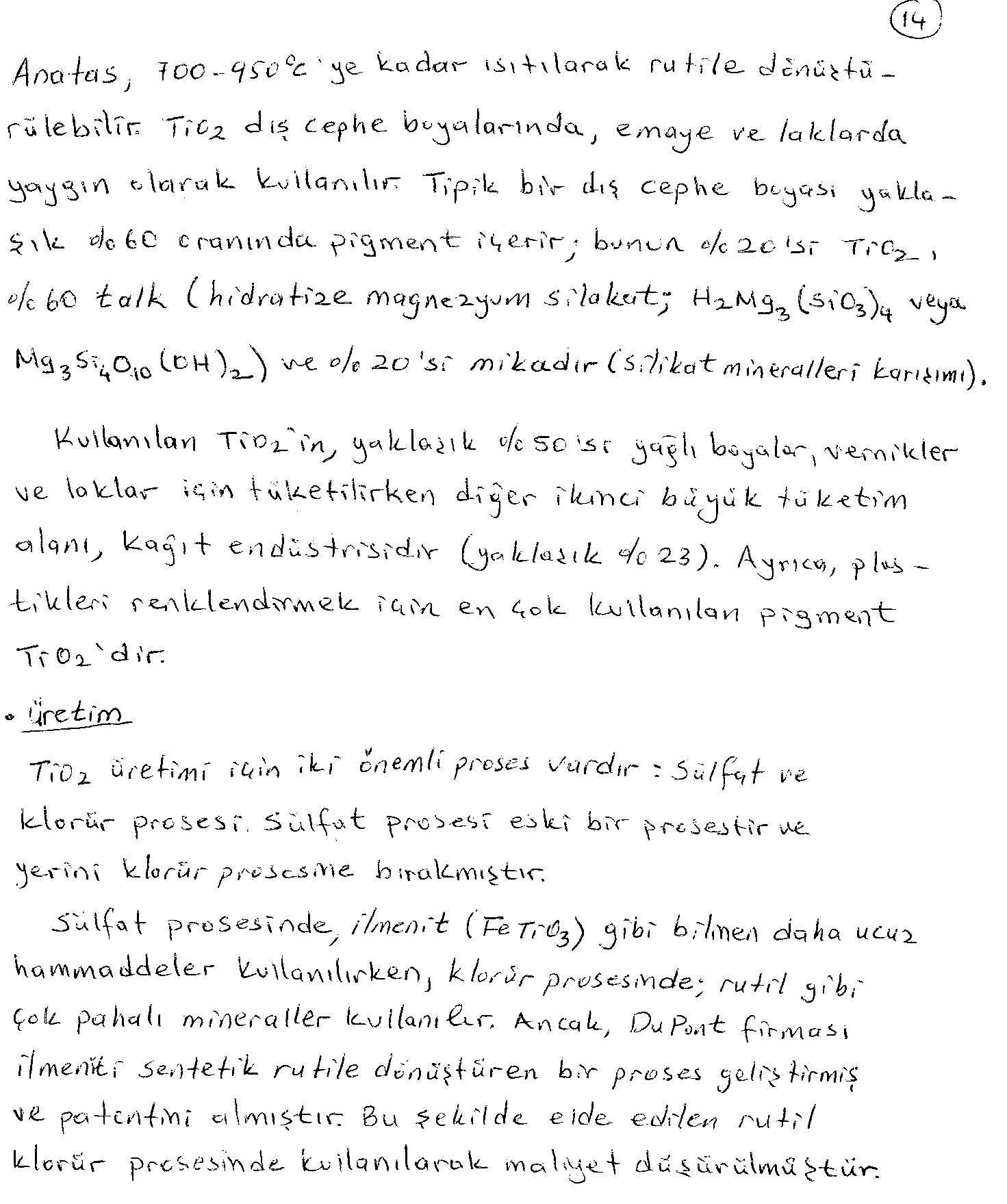 17.10.2018
KİM232 END.KİM.II-DOÇ.DR.KAMRAN POLAT-ANKARA ÜNİV., FEN FAK., KİMYA BÖL.,
17
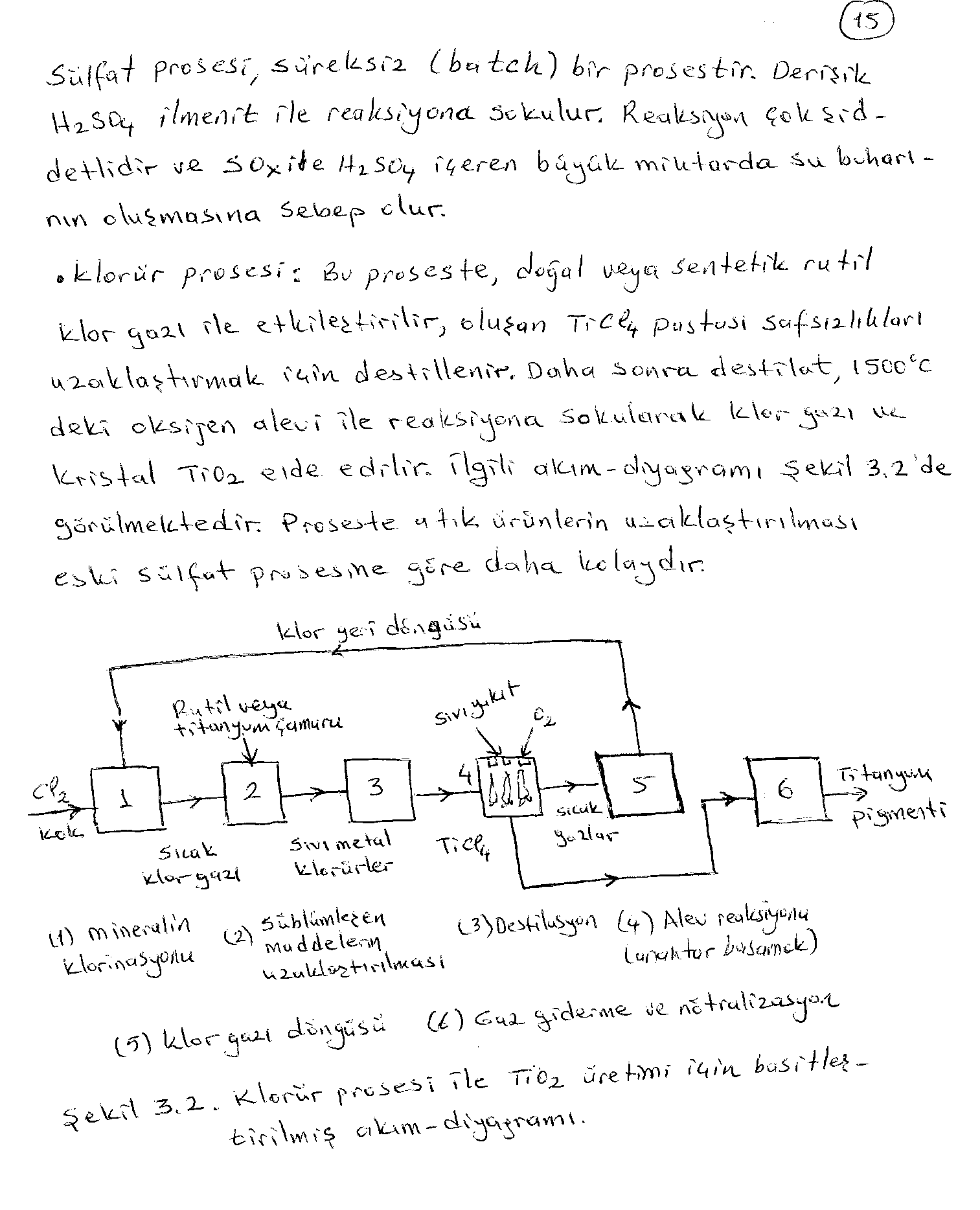 17.10.2018
KİM232 END.KİM.II-DOÇ.DR.KAMRAN POLAT-ANKARA ÜNİV., FEN FAK., KİMYA BÖL.,
18
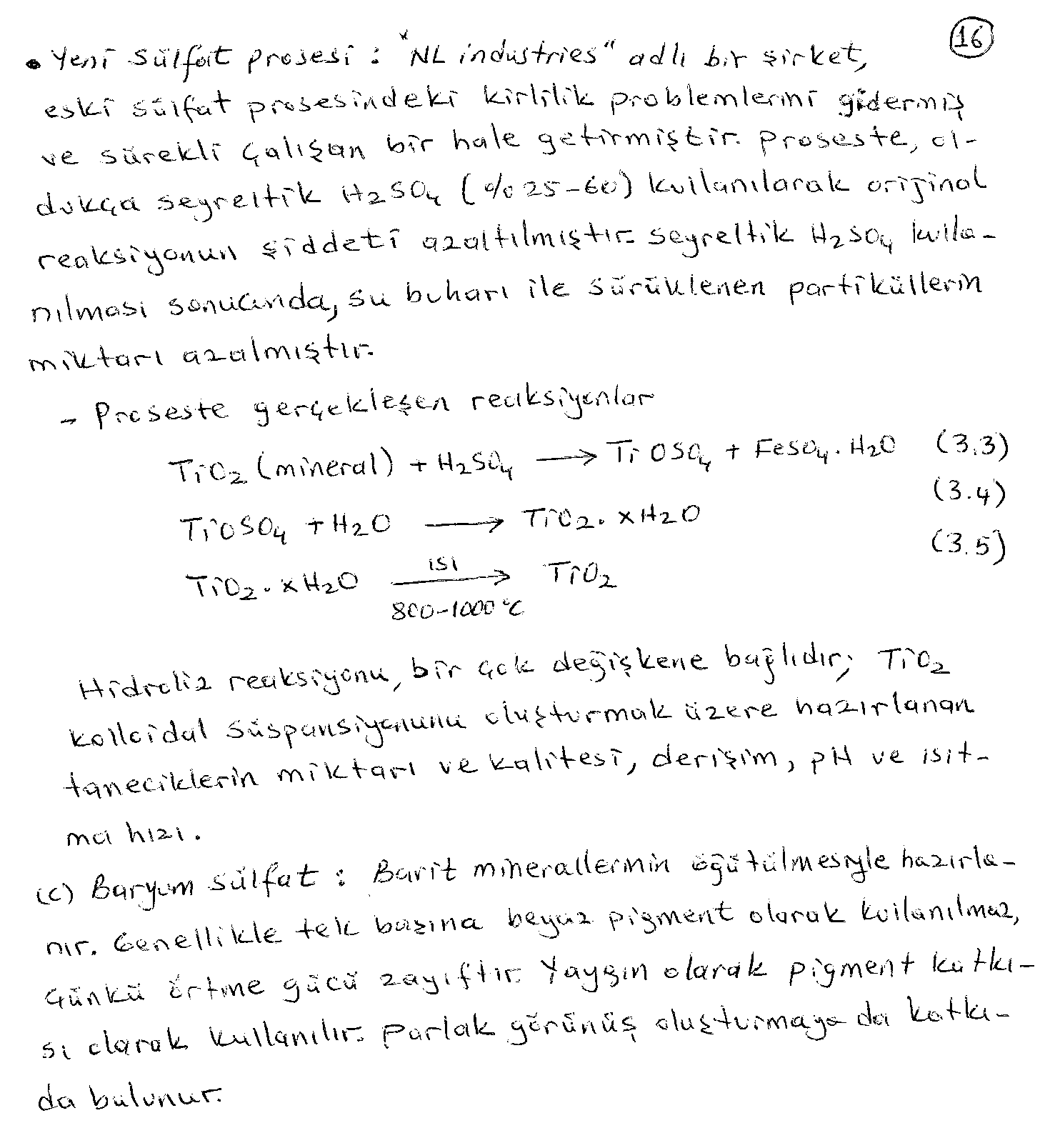 17.10.2018
KİM232 END.KİM.II-DOÇ.DR.KAMRAN POLAT-ANKARA ÜNİV., FEN FAK., KİMYA BÖL.,
19
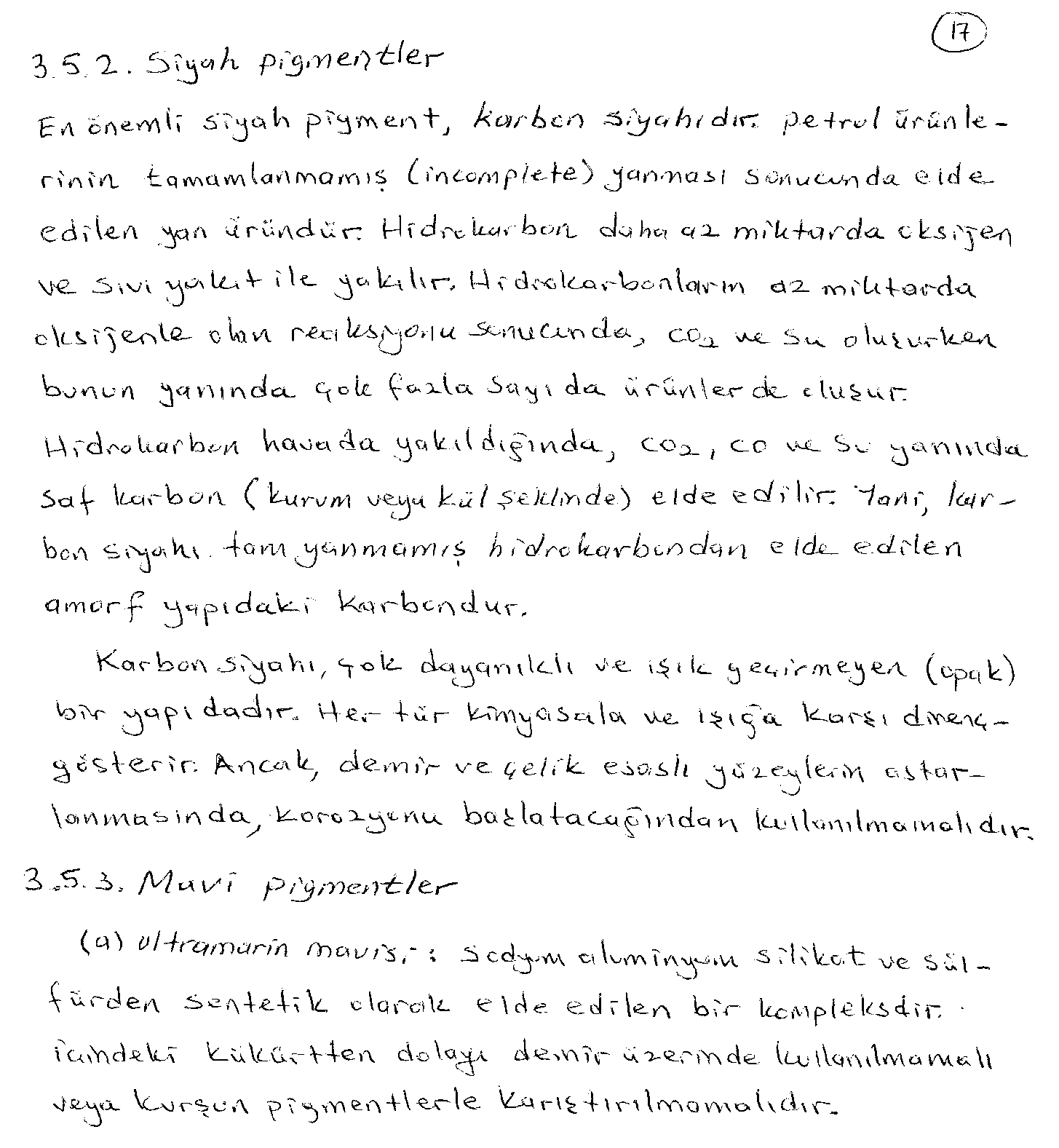 17.10.2018
KİM232 END.KİM.II-DOÇ.DR.KAMRAN POLAT-ANKARA ÜNİV., FEN FAK., KİMYA BÖL.,
20
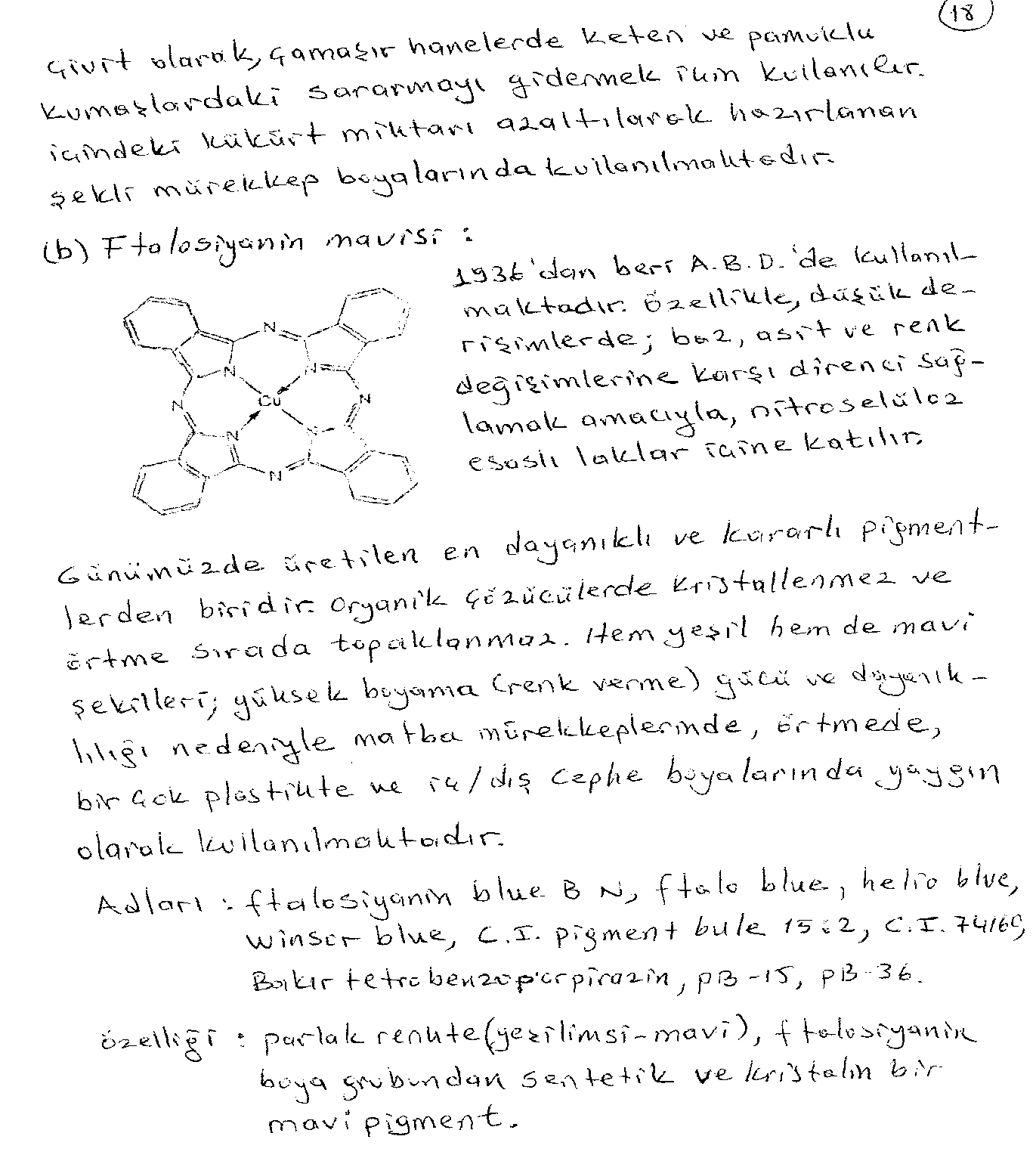 17.10.2018
KİM232 END.KİM.II-DOÇ.DR.KAMRAN POLAT-ANKARA ÜNİV., FEN FAK., KİMYA BÖL.,
21
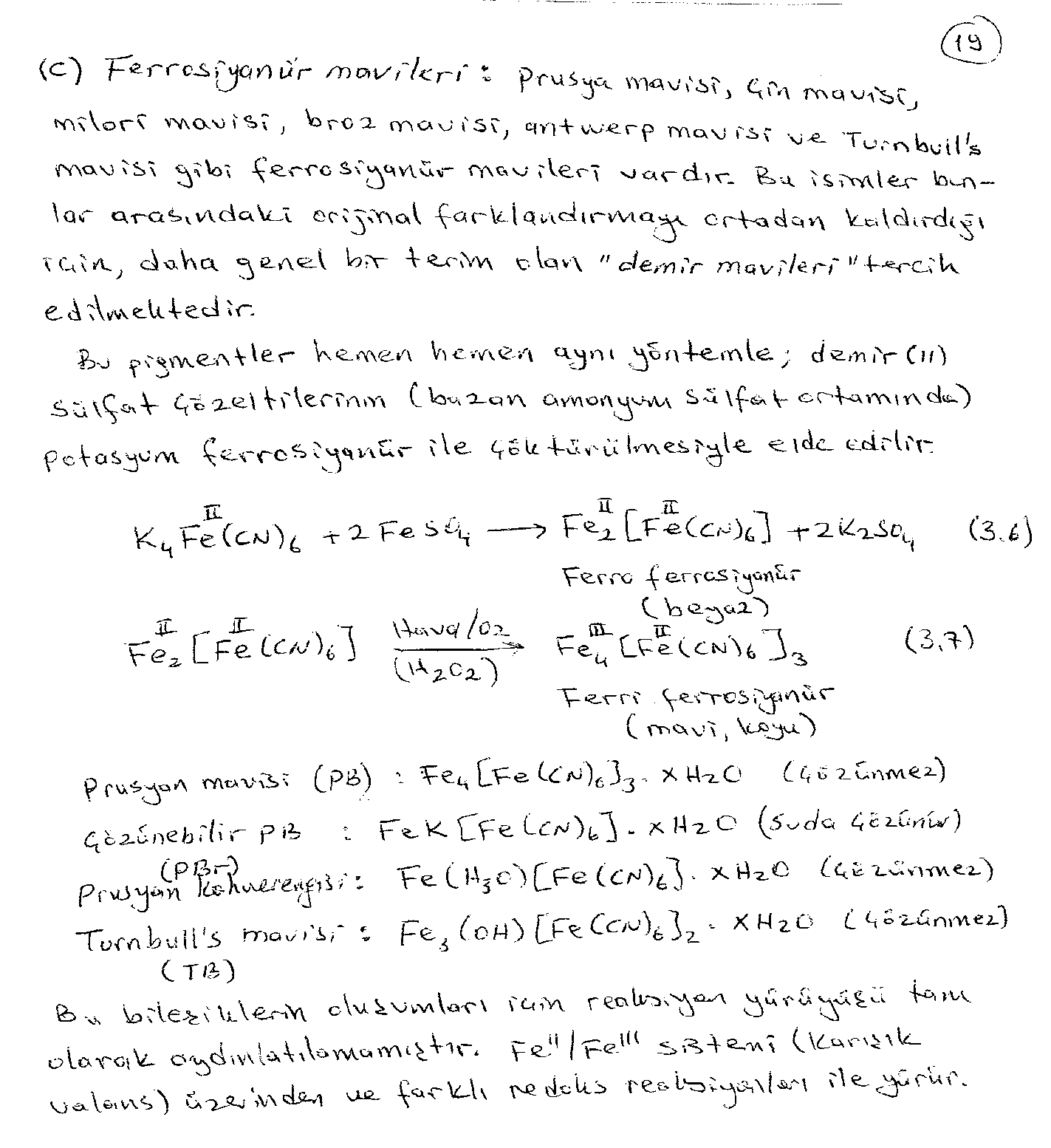 17.10.2018
KİM232 END.KİM.II-DOÇ.DR.KAMRAN POLAT-ANKARA ÜNİV., FEN FAK., KİMYA BÖL.,
22
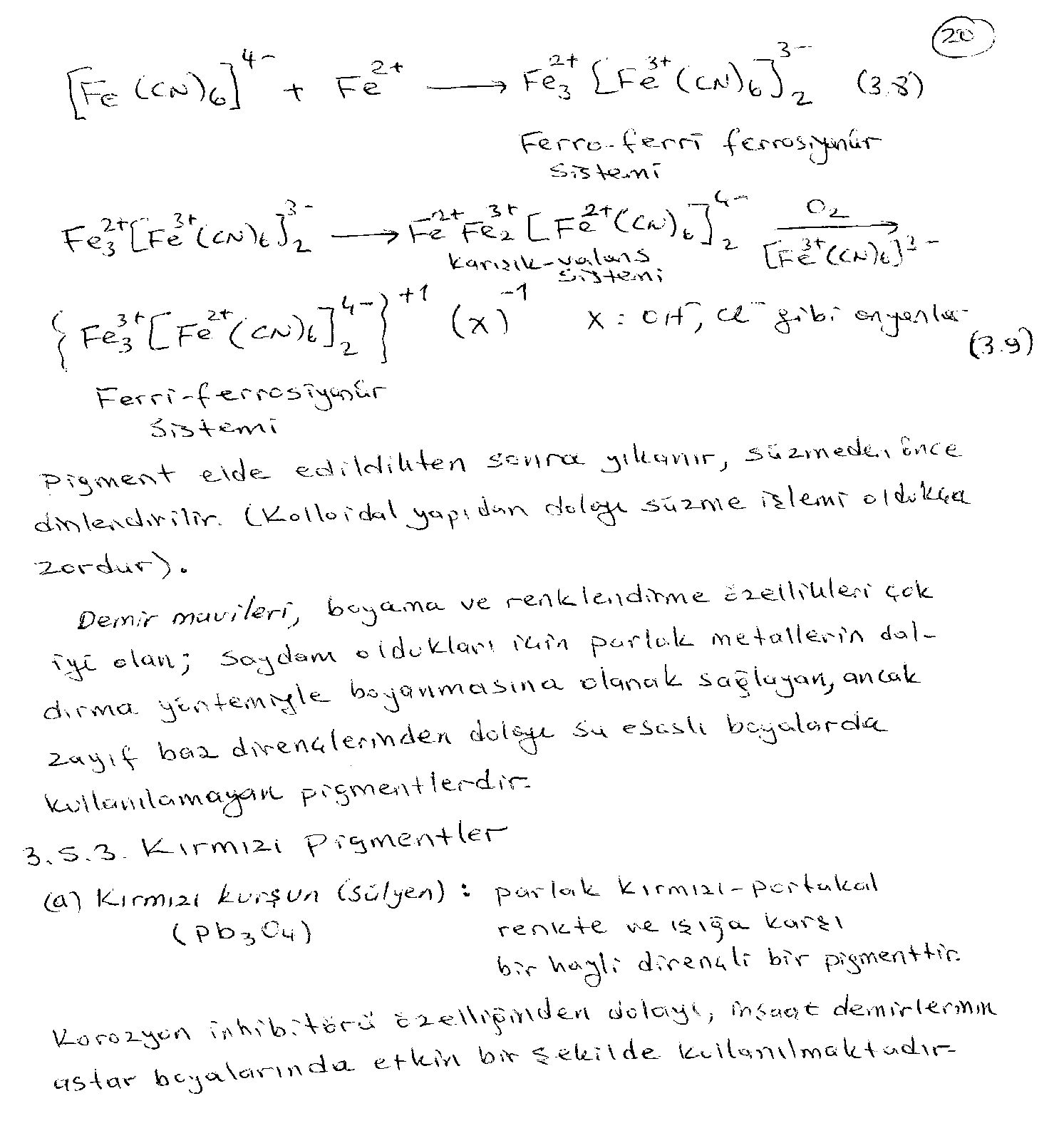 17.10.2018
KİM232 END.KİM.II-DOÇ.DR.KAMRAN POLAT-ANKARA ÜNİV., FEN FAK., KİMYA BÖL.,
23
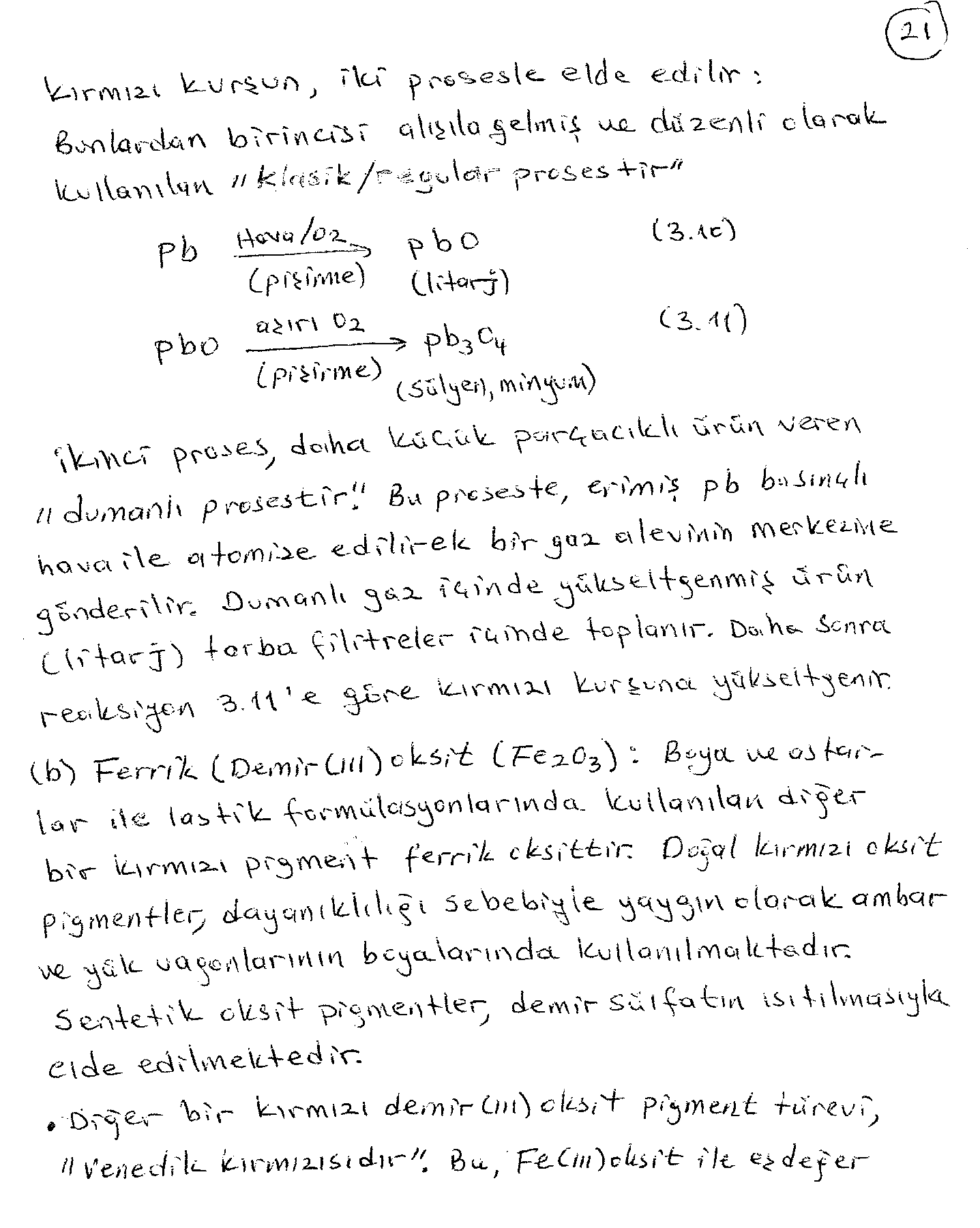 17.10.2018
KİM232 END.KİM.II-DOÇ.DR.KAMRAN POLAT-ANKARA ÜNİV., FEN FAK., KİMYA BÖL.,
24
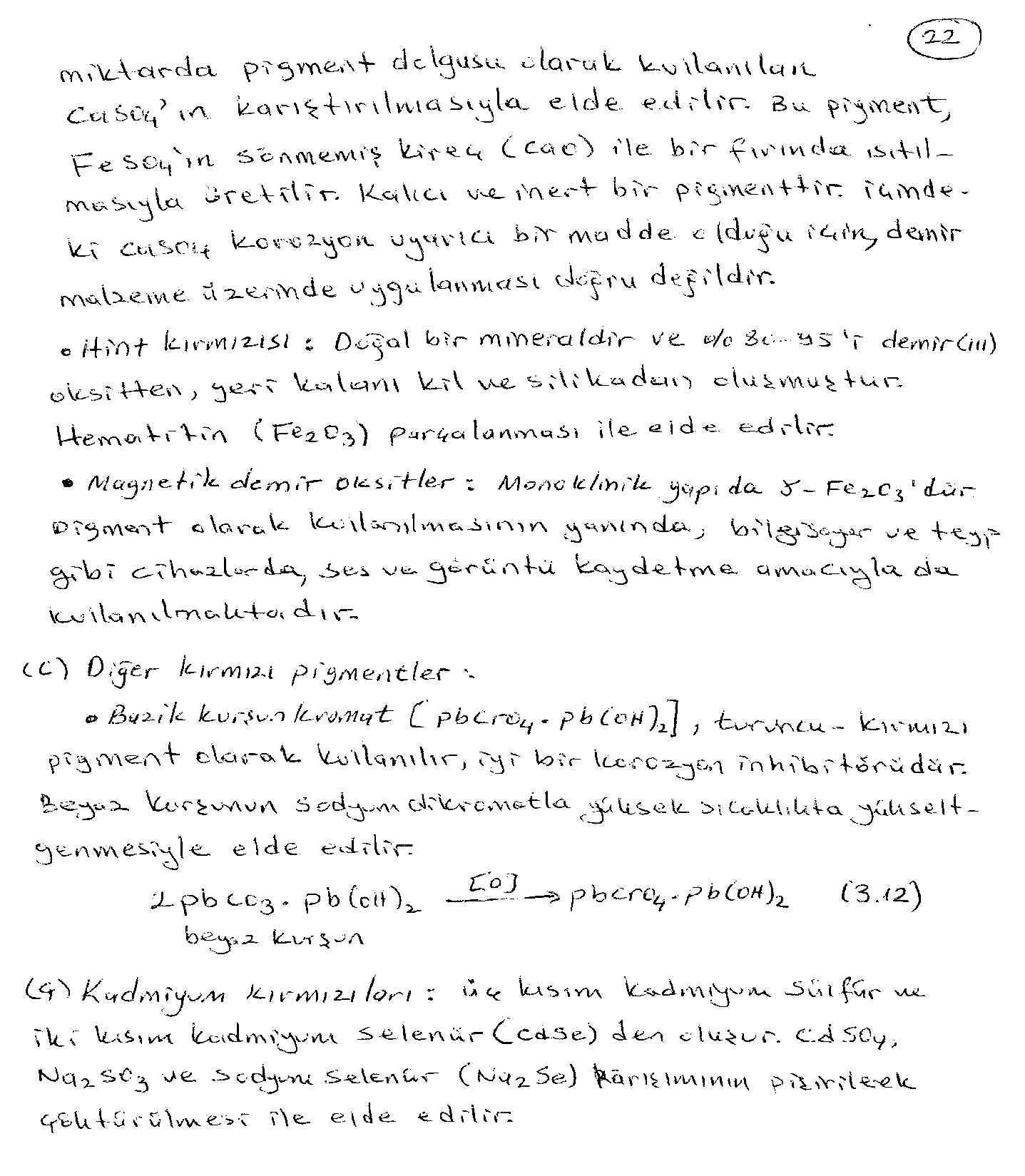 17.10.2018
KİM232 END.KİM.II-DOÇ.DR.KAMRAN POLAT-ANKARA ÜNİV., FEN FAK., KİMYA BÖL.,
25
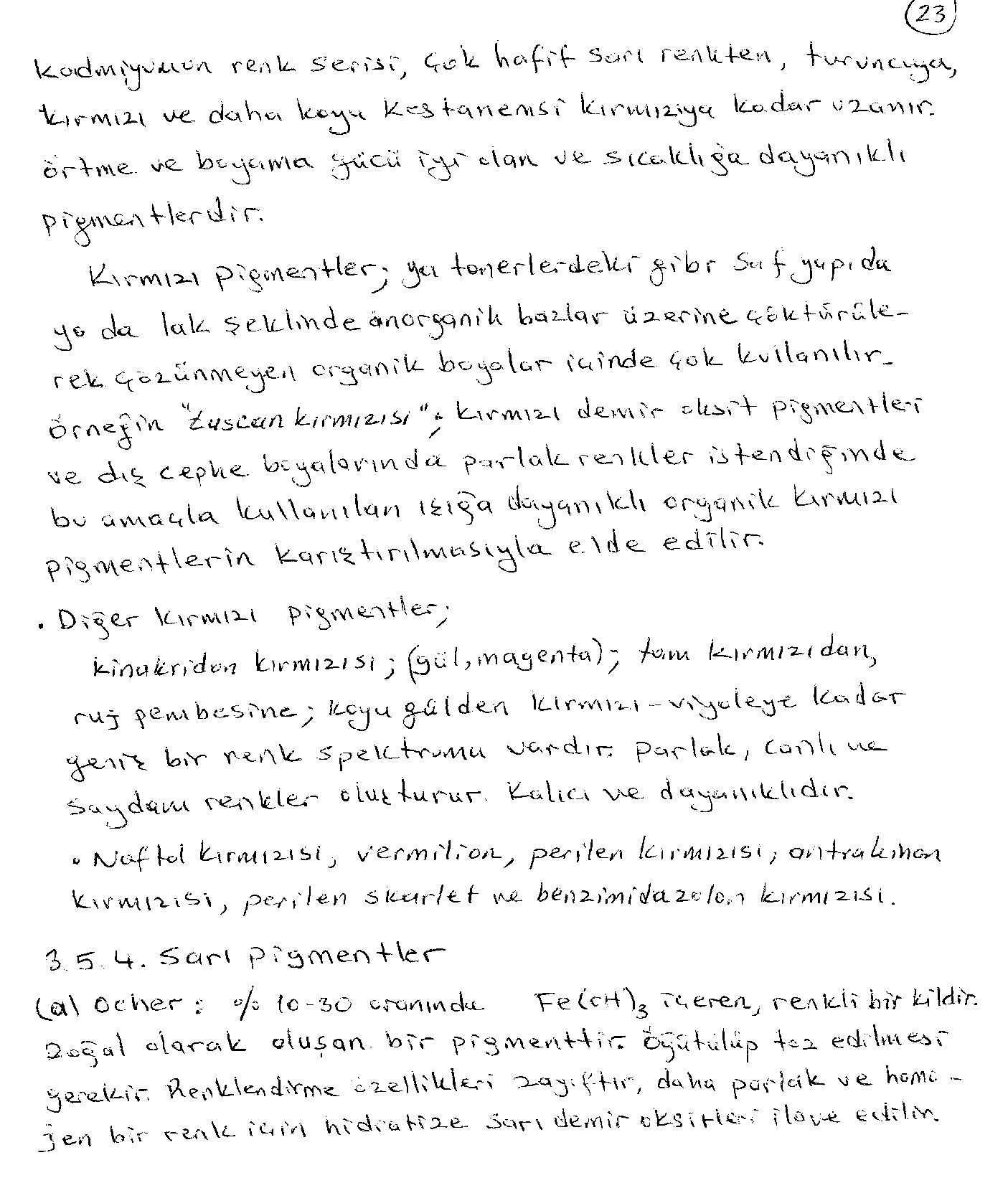 17.10.2018
KİM232 END.KİM.II-DOÇ.DR.KAMRAN POLAT-ANKARA ÜNİV., FEN FAK., KİMYA BÖL.,
26
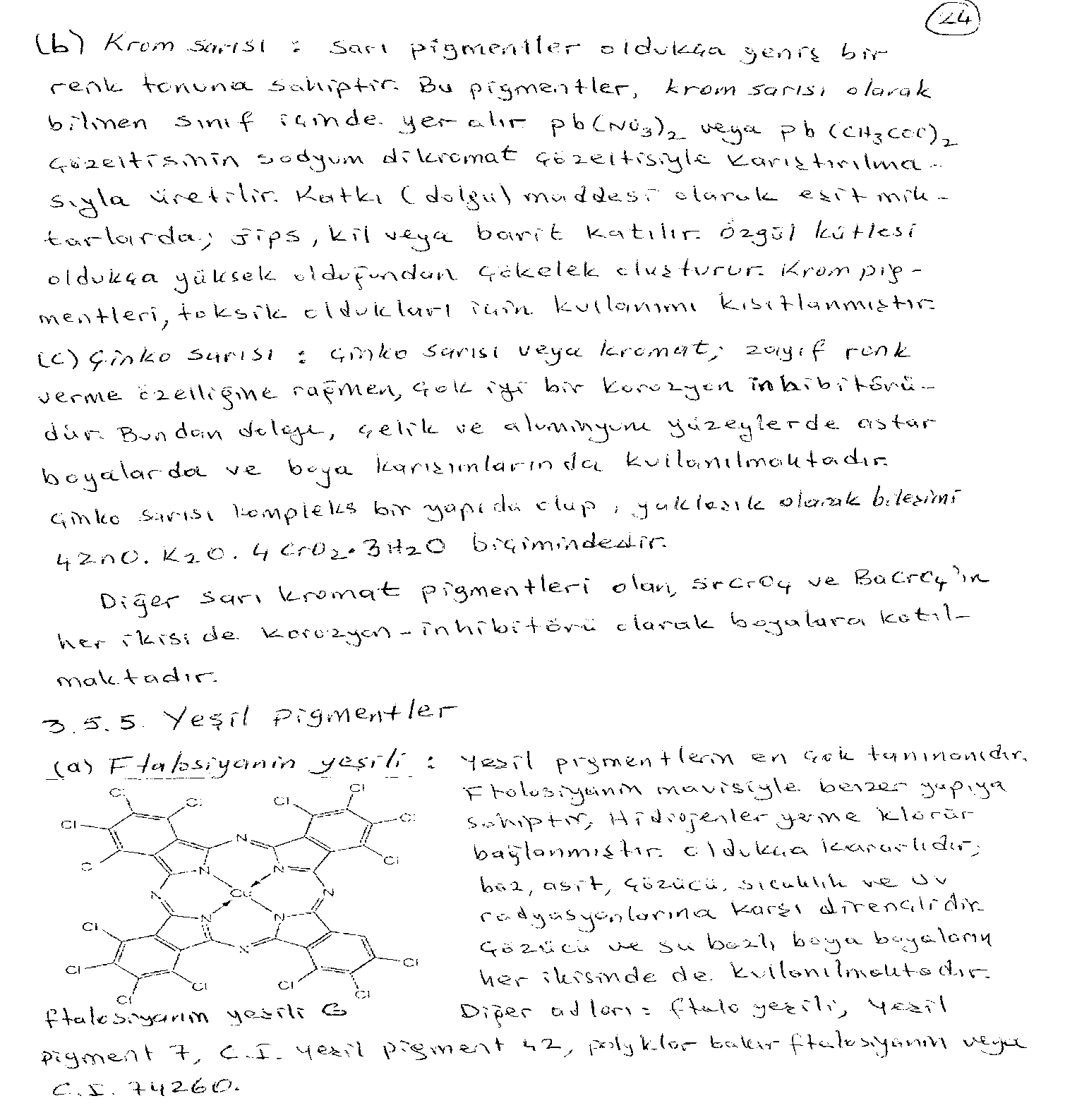 17.10.2018
KİM232 END.KİM.II-DOÇ.DR.KAMRAN POLAT-ANKARA ÜNİV., FEN FAK., KİMYA BÖL.,
27
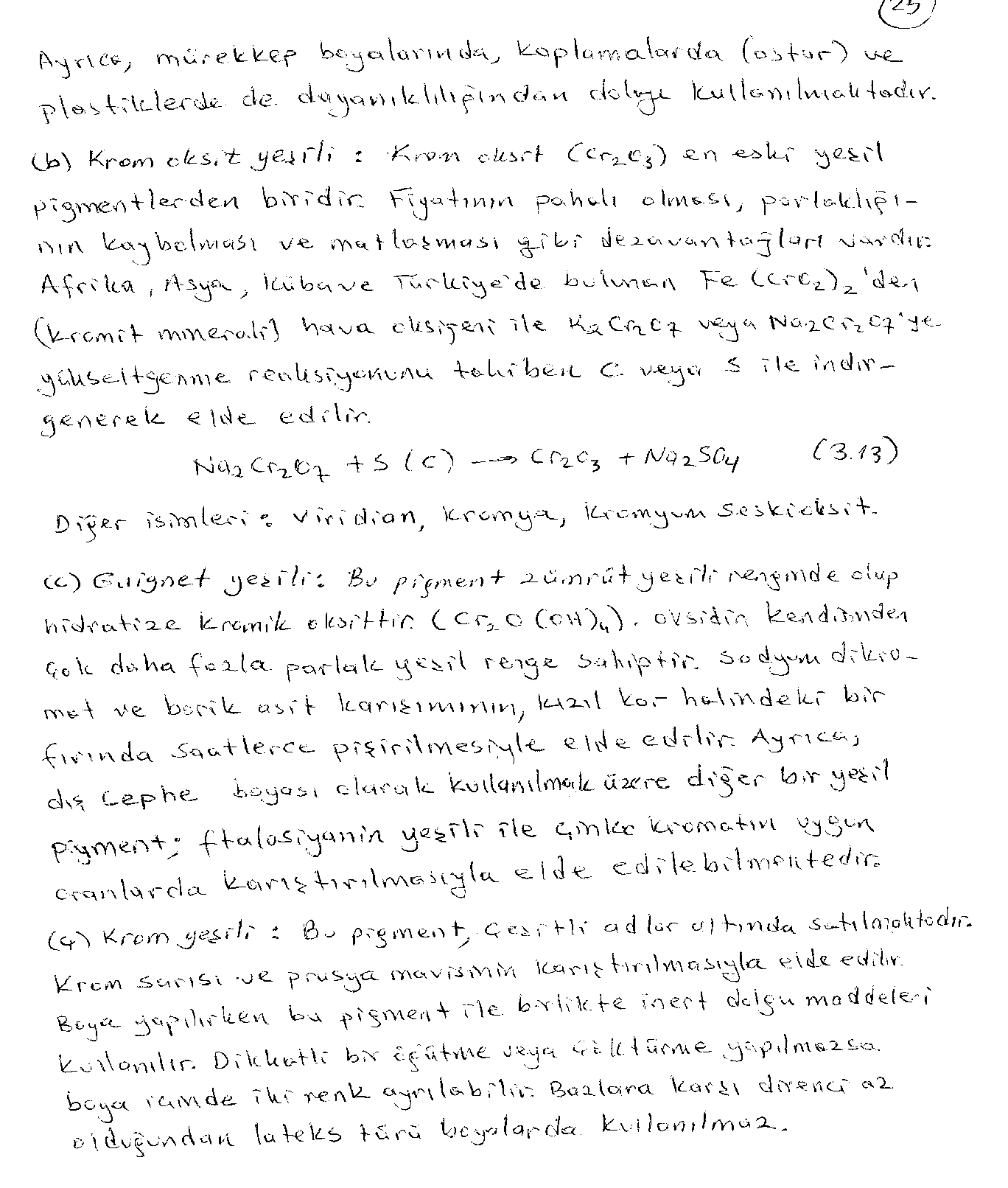 17.10.2018
KİM232 END.KİM.II-DOÇ.DR.KAMRAN POLAT-ANKARA ÜNİV., FEN FAK., KİMYA BÖL.,
28